P.NATS phase 1
ITU-T SG12 Q14
P.NATS phase 2
bitstream models (+…)
AVHD-AS / P.NATS phase 2
AVHD-AS
VQEG
bitstream models 
pixel-based models
hybrid models
pixel-based models(+…)
2015
2016
2017
Open Points
Subjective Testing Method
Role of ILGs
Requirements?
Subjective data (sharing, release of part of data)
Number of databases per proponent: 4-5, opinion from VQEG partners?
Subjective Testing Method
Draft time plan
Interest Shown by …
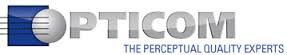 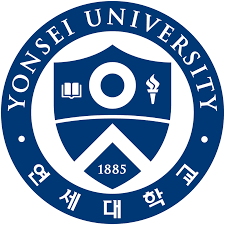 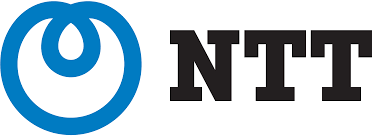 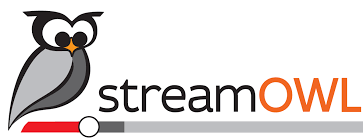 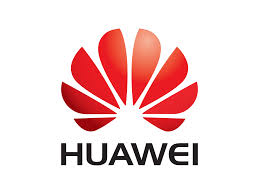 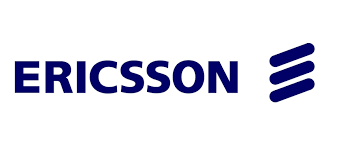 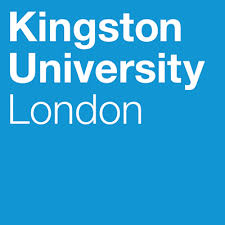 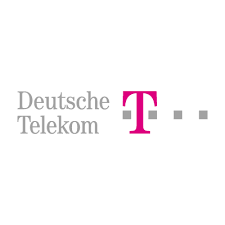 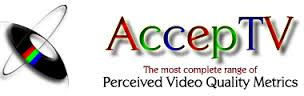 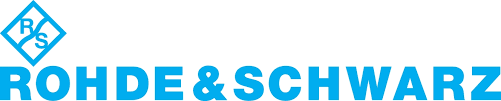 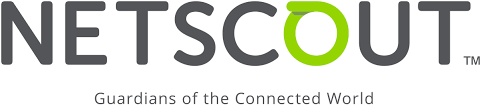